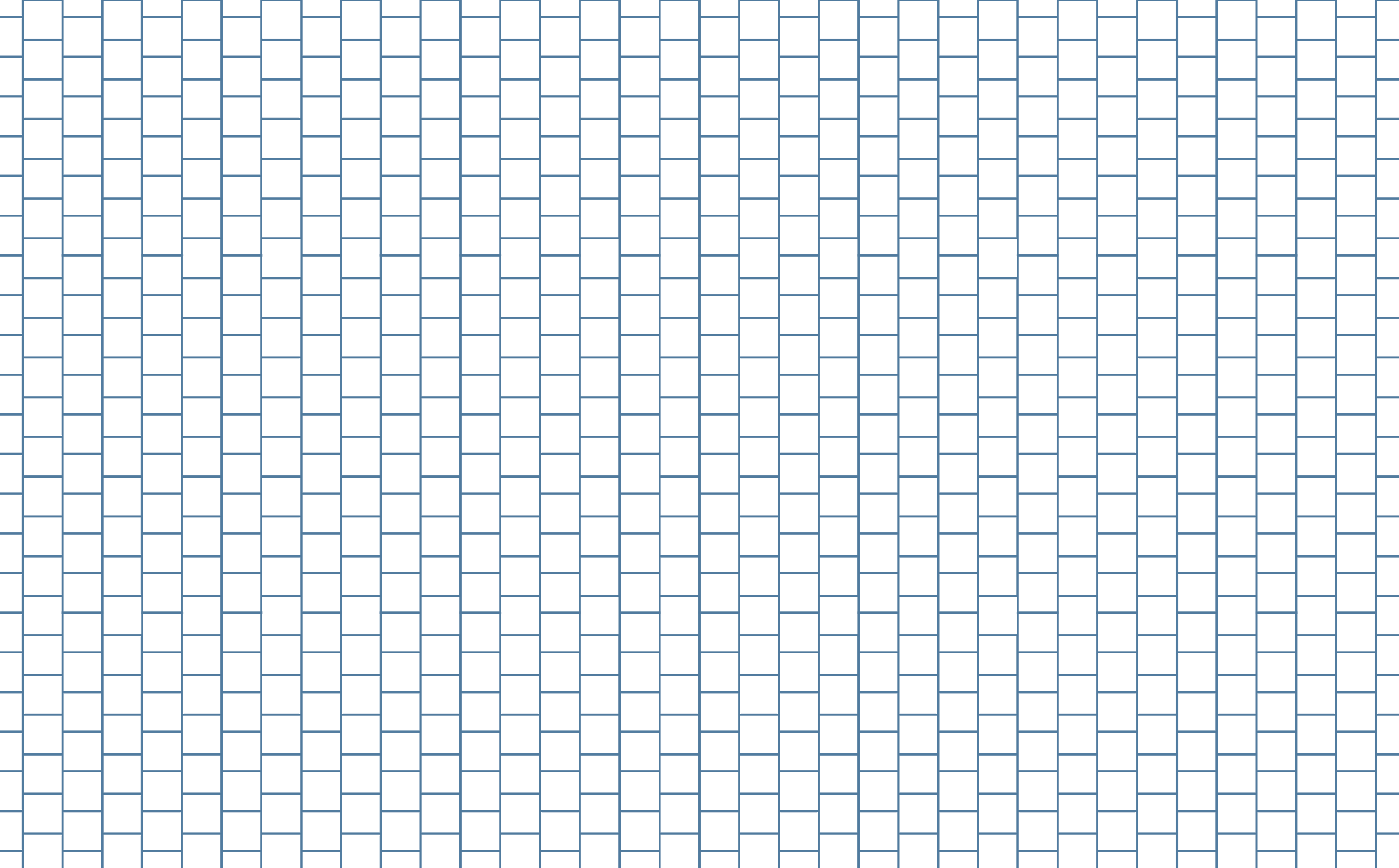 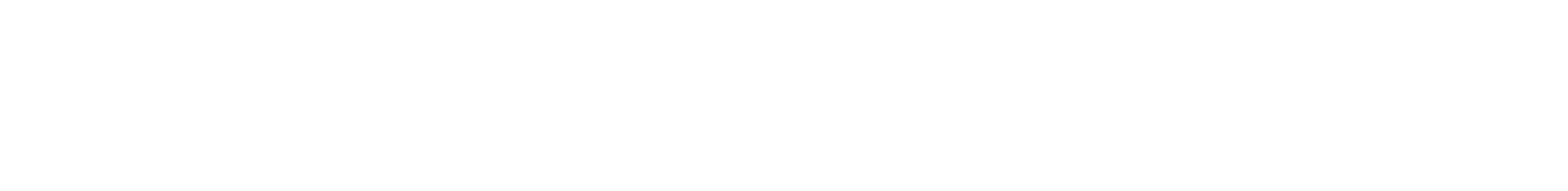 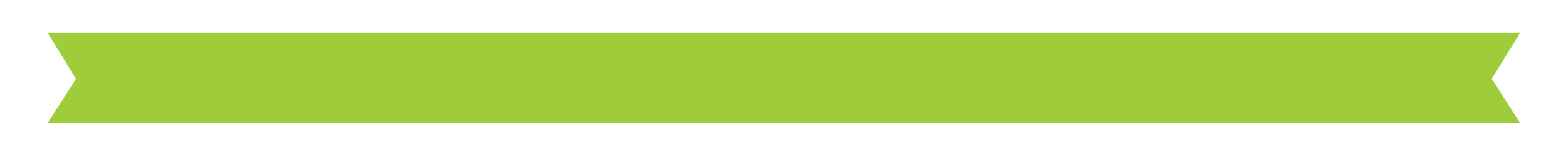 Chasing the Sun: Energy Effects Presentation
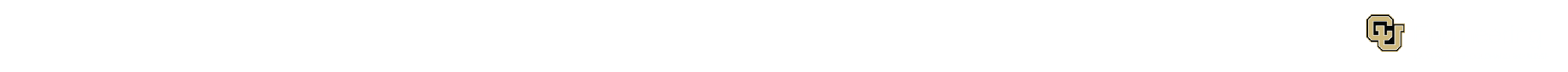 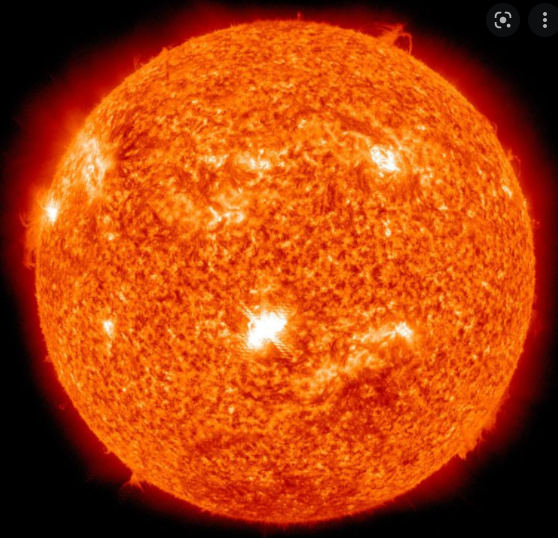 The Sun...
Gives off energy
WHAT IS ENERGY?
HAVING THE ABILITY TO DO WORK
WHAT IS WORK
The ability to move or change matter, this can be a physical or chemical change.
Example: How did the popsicle change when exposed to energy?
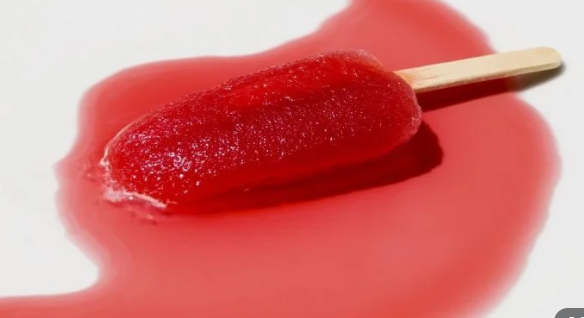 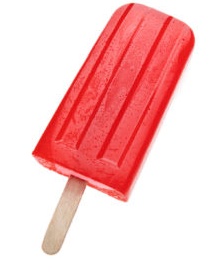 [Speaker Notes: Turn and talk]
WHAT IS ENERGY?
Having the ability to change or move matter.

There are different types of energy.
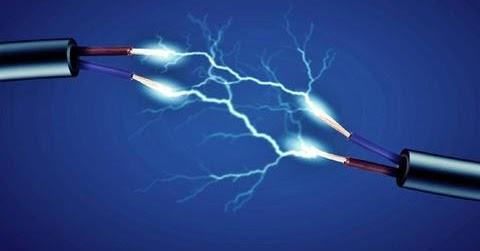 ELECTRICITY
ENERGY THAT PROVIDES POWER FOR MANY THINGS THAT WE USE EACH DAY.
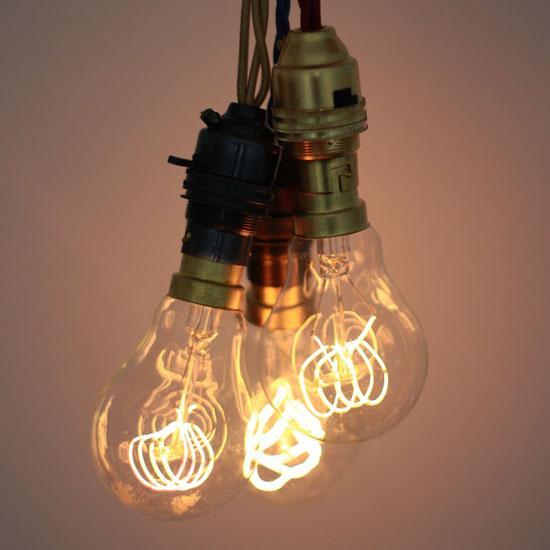 LIGHT
ENERGY THAT LETS US SEE.
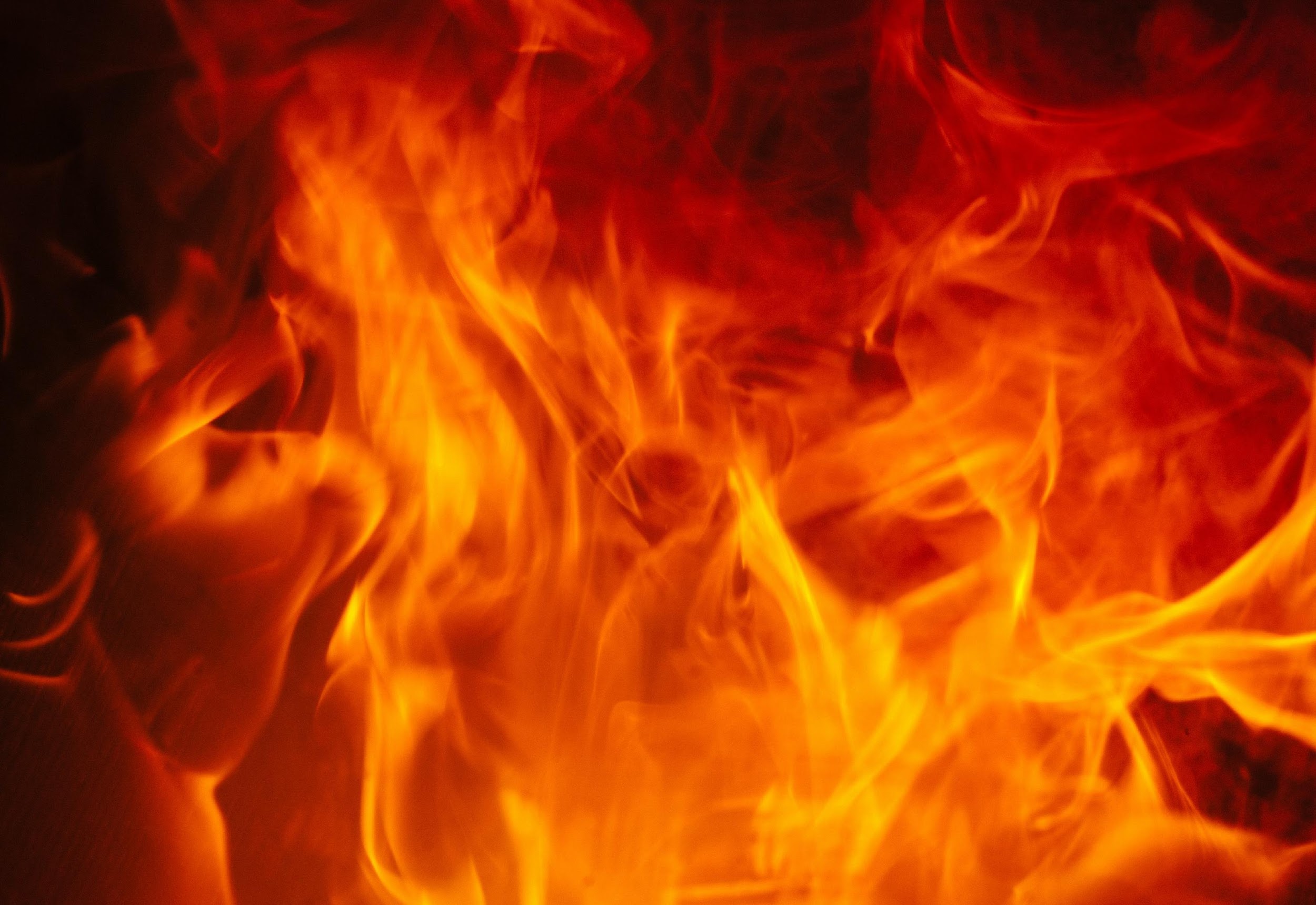 HEAT
ENERGY THAT MAKES THINGS WARMER.
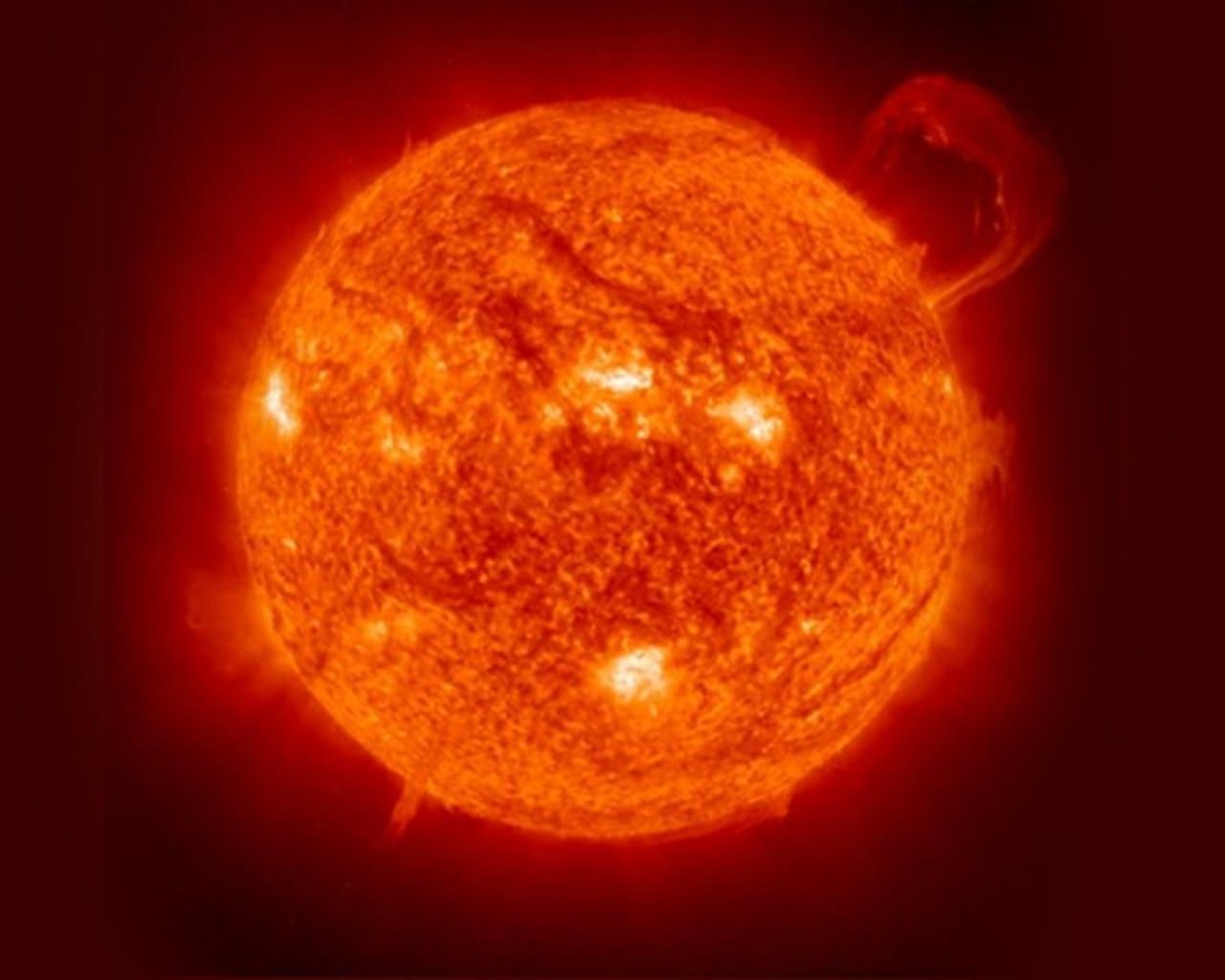 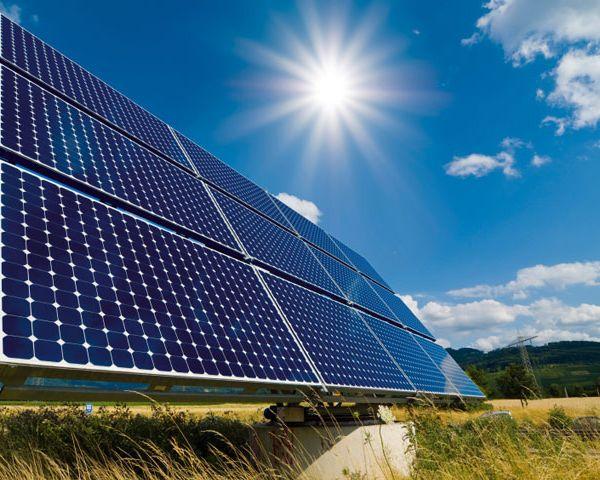 SOLAR ENERGY
A COMBINATION OF HEAT AND LIGHT ENERGY FROM THE SUN.
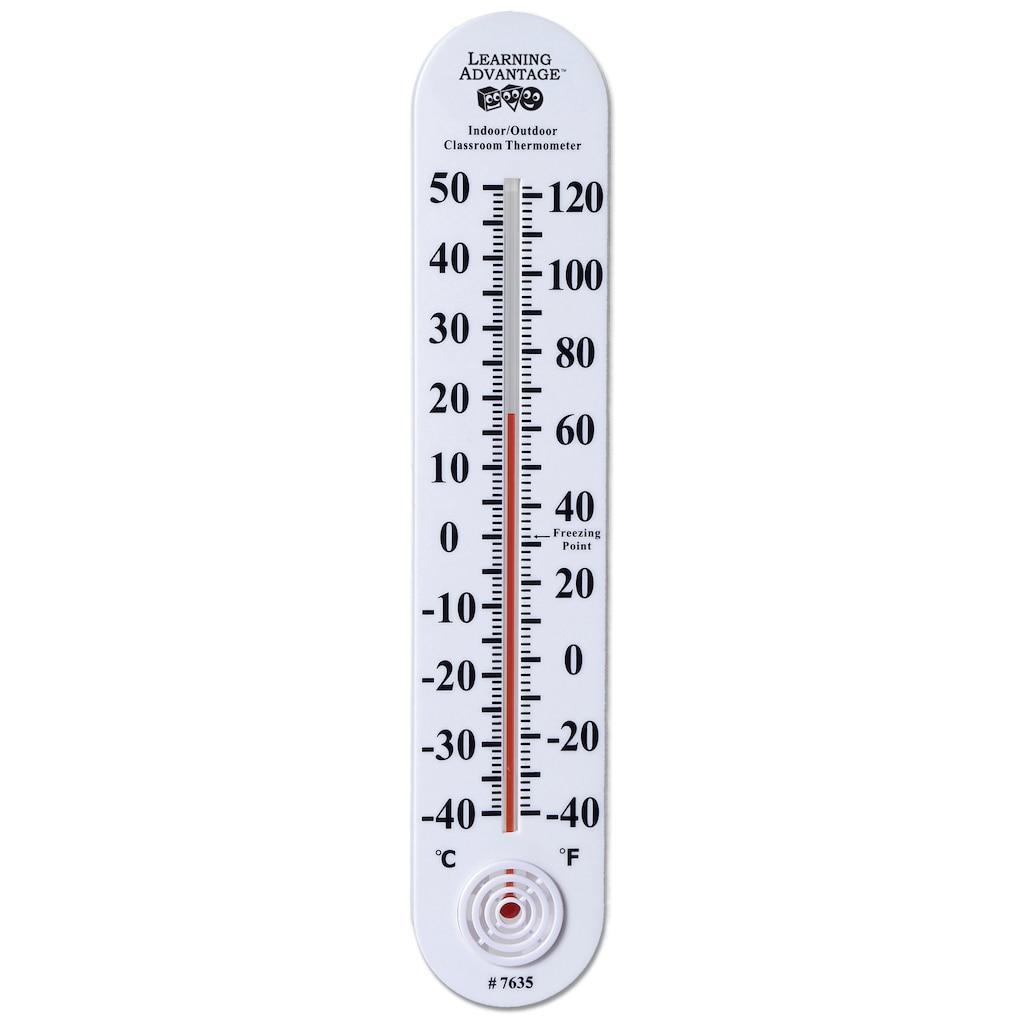 How does solar energy affect you?
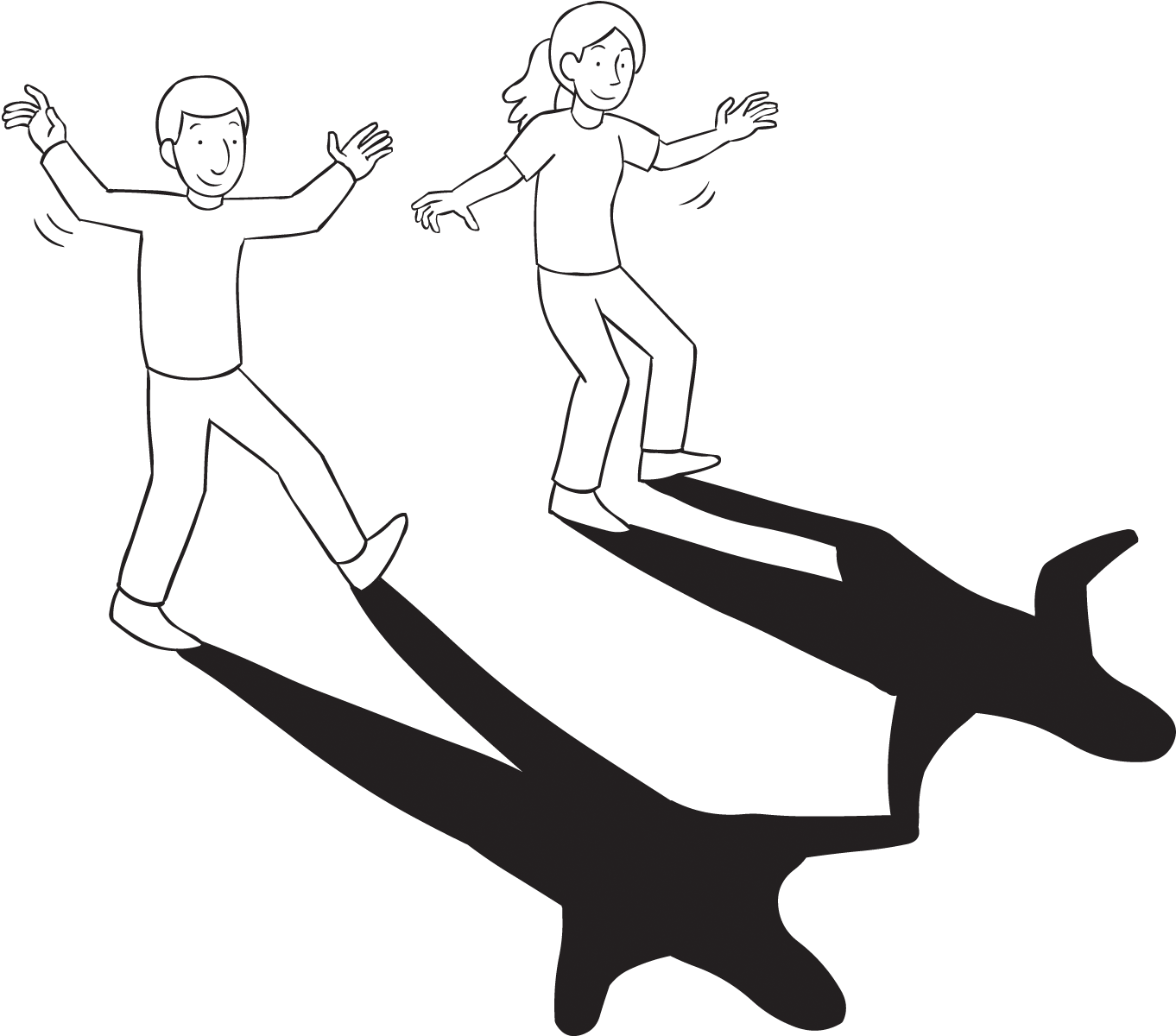 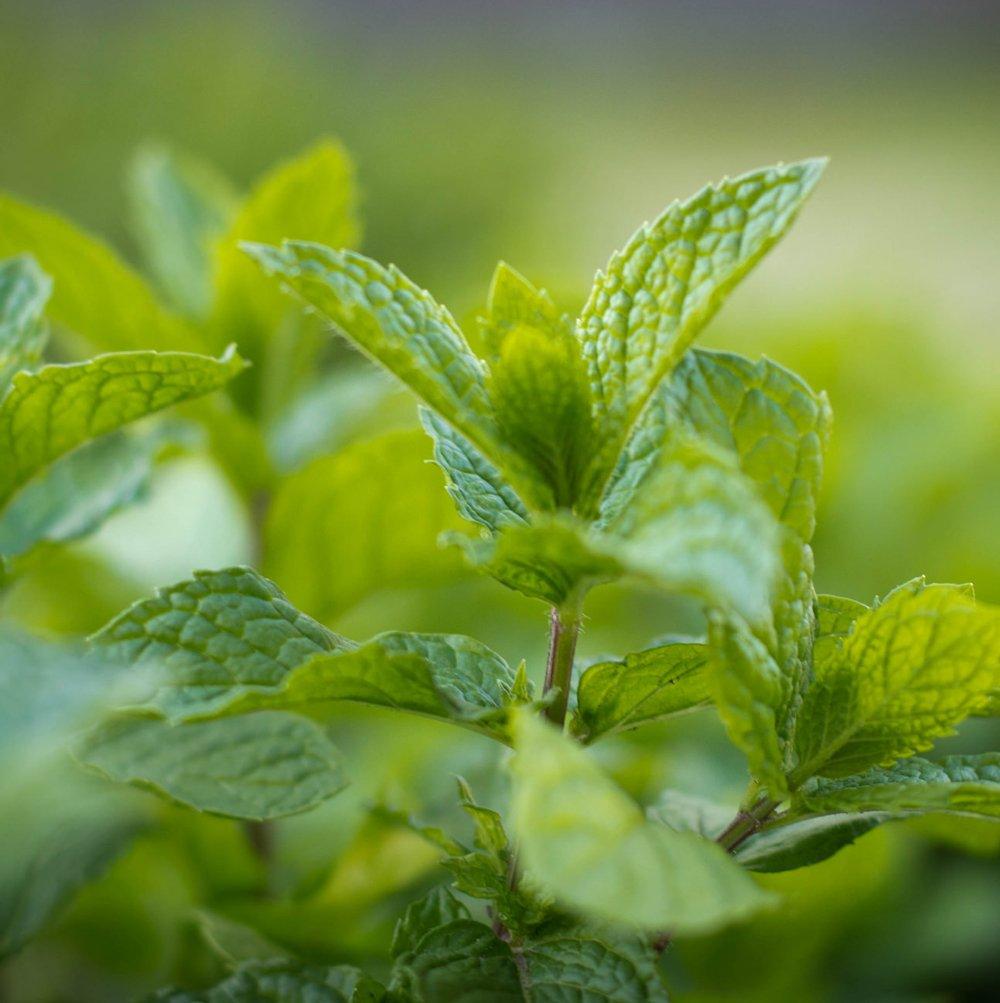 [Speaker Notes: Pull sticks]
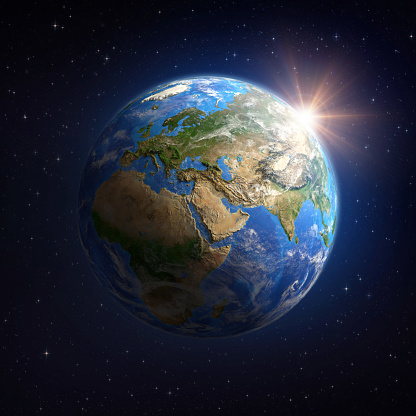 How Does the Sun Affect Earth?